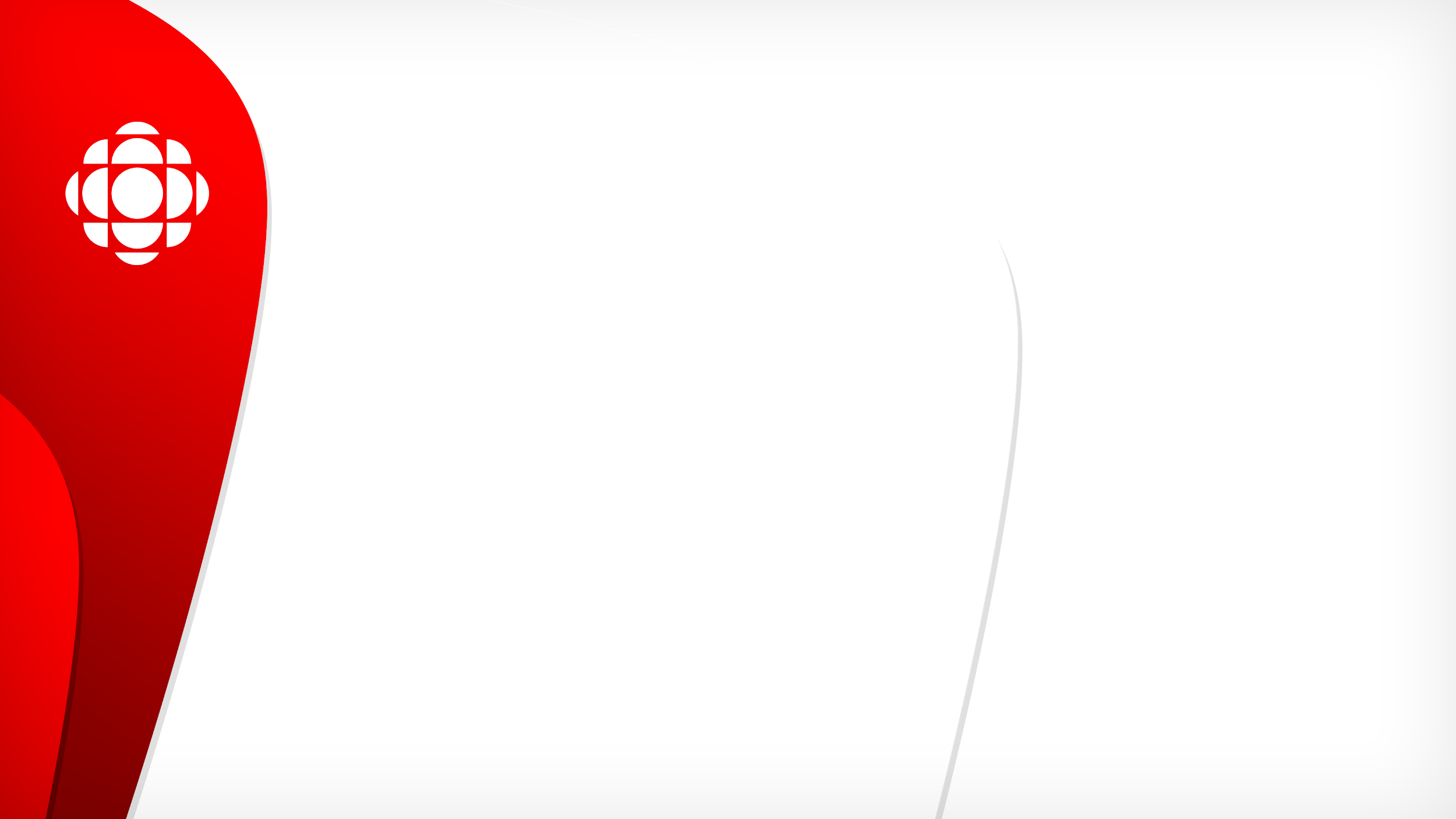 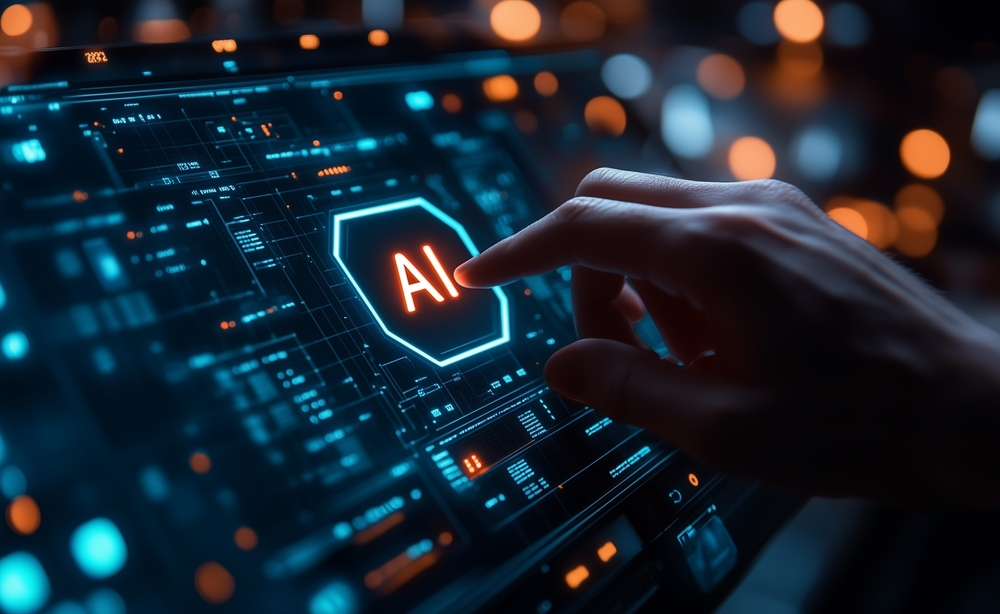 CBC/Radio-Canada 
à l’ère de l’intelligence artificielle
Boris Tia                                                   Chef responsable de l’accessibilité à CBC/Radio-Canada
𝗳𝗼𝗿𝘂𝗺 « 𝗜𝗻𝗰𝗹𝘂𝘀𝗶𝗼𝗻 𝗱𝗲𝘀 𝗽𝗲𝗿𝘀𝗼𝗻𝗻𝗲𝘀 𝗵𝗮𝗻𝗱𝗶𝗰𝗮𝗽𝗲́𝗲𝘀 𝗲𝗻 𝗲𝗻𝘁𝗿𝗲𝗽𝗿𝗶𝘀𝗲: 𝗱𝗲𝘀 𝗻𝗼𝘂𝘃𝗲𝗹𝗹𝗲𝘀 𝘁𝗲𝗰𝗵𝗻𝗼𝗹𝗼𝗴𝗶𝗲𝘀 𝗾𝘂𝗶 𝗳𝗼𝗻𝘁 𝘂𝗻𝗲 𝗱𝗶𝗳𝗳𝗲́𝗿𝗲𝗻𝗰𝗲! » 
 21 mars 2025
AGENDA
Les grandes lignes de notre approche en IA et en accessibilité
Notre approche
1
Les technologies
émergentes
Un retour sur les tendances
technologiques en matière
d'accessibilité au CES 2025
2
‹#›
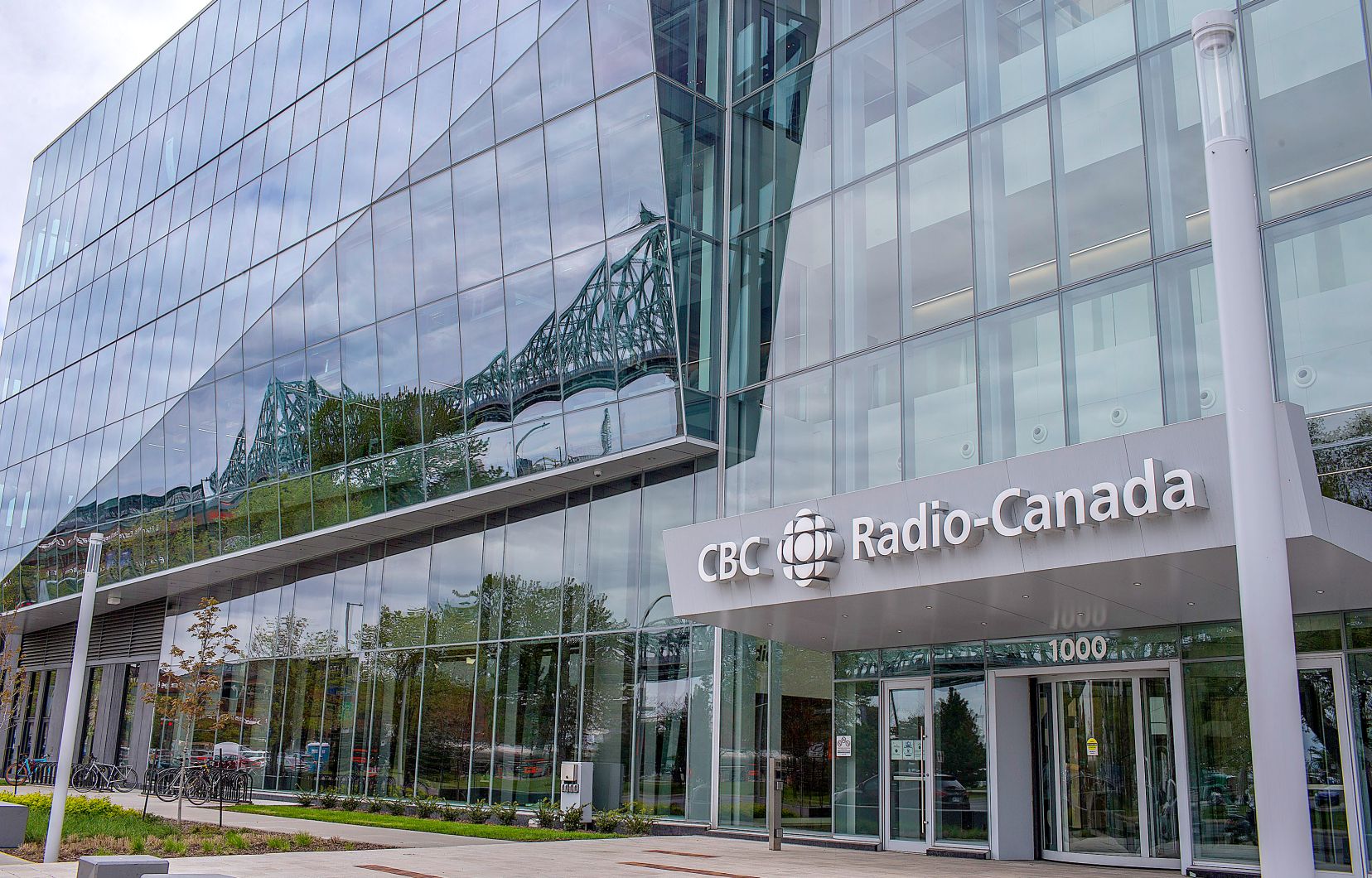 Notre approche en matière d’intelligence artificielle
‹#›
NOTRE STRATÉGIE ORGANISATIONNELLE EN MATIÈRE D’IA 
Une approche qui repose sur quatre piliers
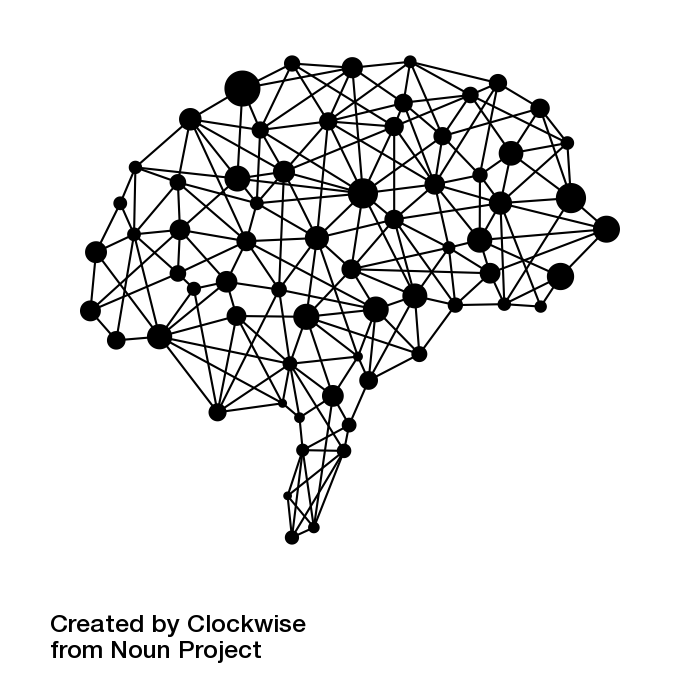 Connaissance
en intelligence
artificielle
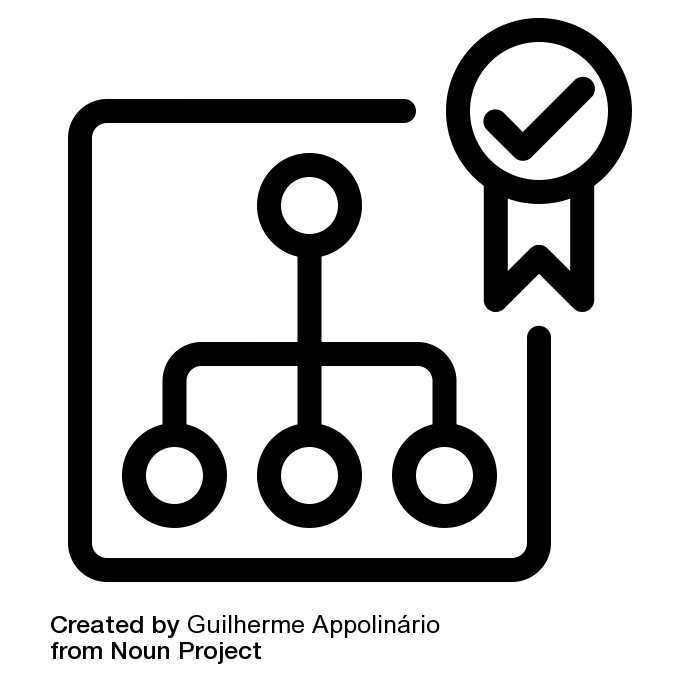 Gouvernance et utilisation responsable
Collaboration avec des partenaires externes
Accélération de l’innovation
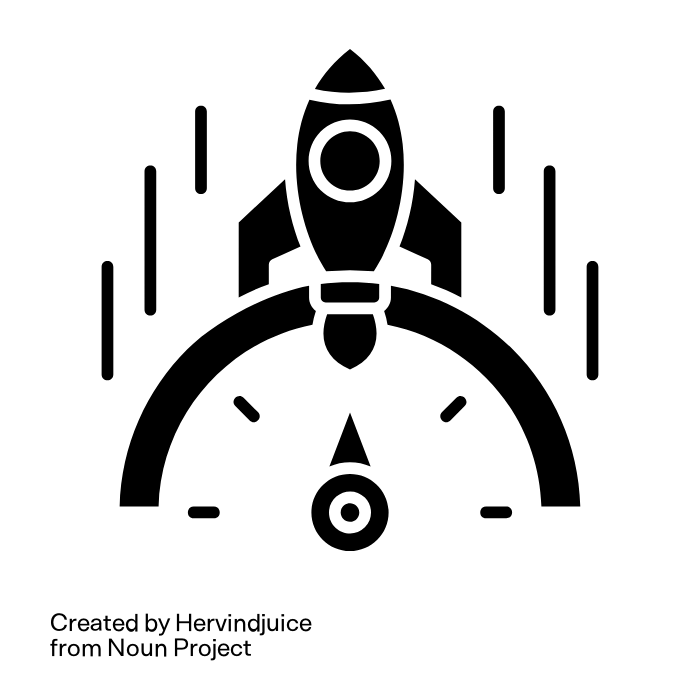 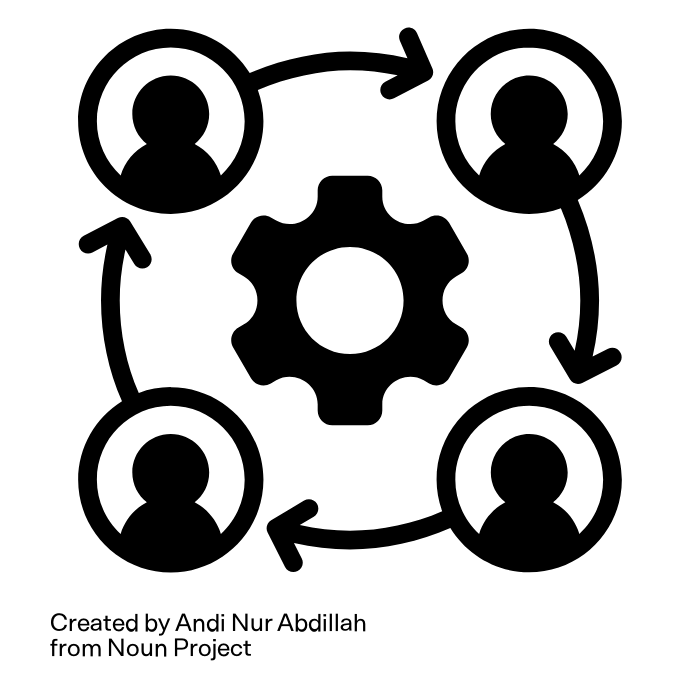 ‹#›
L’APPROCHE DE CBC/RADIO-CANADA EN MATIÈRE D’INTELLIGENCE ARTIFICIELLE 
Une approche à la fois ouverte et prudente
Octobre
2017
Avril
2024
Mai
2024
Septembre
2024
‹#›
Partenariat
académique
avec IVADO
Stratégie d’entreprise en matière d’IA
Création 
d’une Charte  qui encadre l'utilisation 
de l’IA
Création d’un
Accélérateur
de projet en IA
Objectif : Stimuler le développement
 et l’adoption de technologies d’IA.
Vise à élargir la capacité  d’innover dans la valorisation 
et l’exploitation des données
S’assurer que CBC/Radio-Canada est « prête pour l’IA » et « tournée vers l’IA »
Des principes directeurs claires
LES OUTILS D’IA UTILISÉS À CBC/RADIO-CANADA : UNE APPROCHE HYBRIDE
À la fois des outils à la disposition de tous et d’autres réservés seulement à des fins d’accessibilité
Pour tous 
les employés
Seulement à des fins d’accessibilité
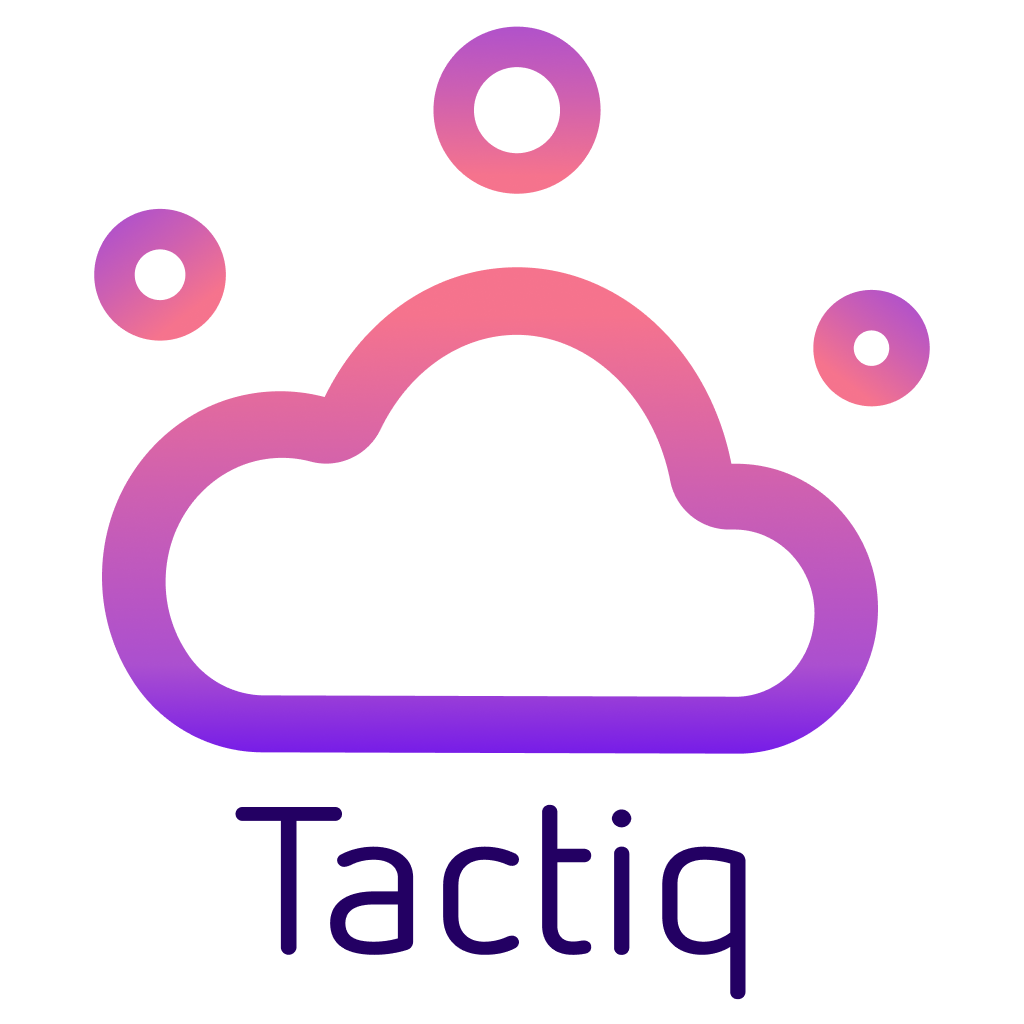 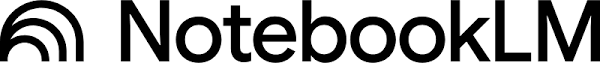 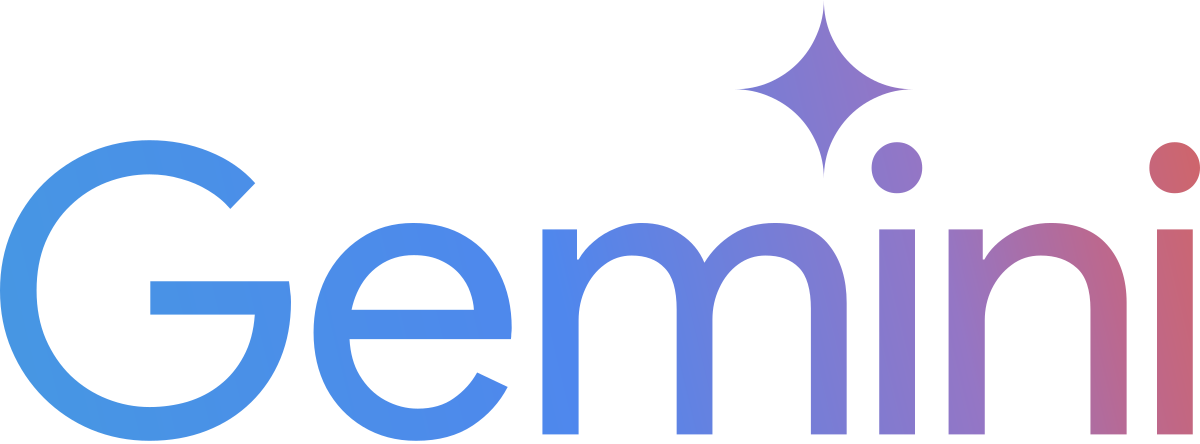 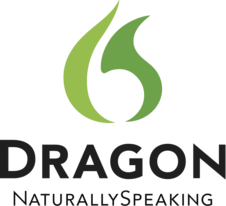 ‹#›
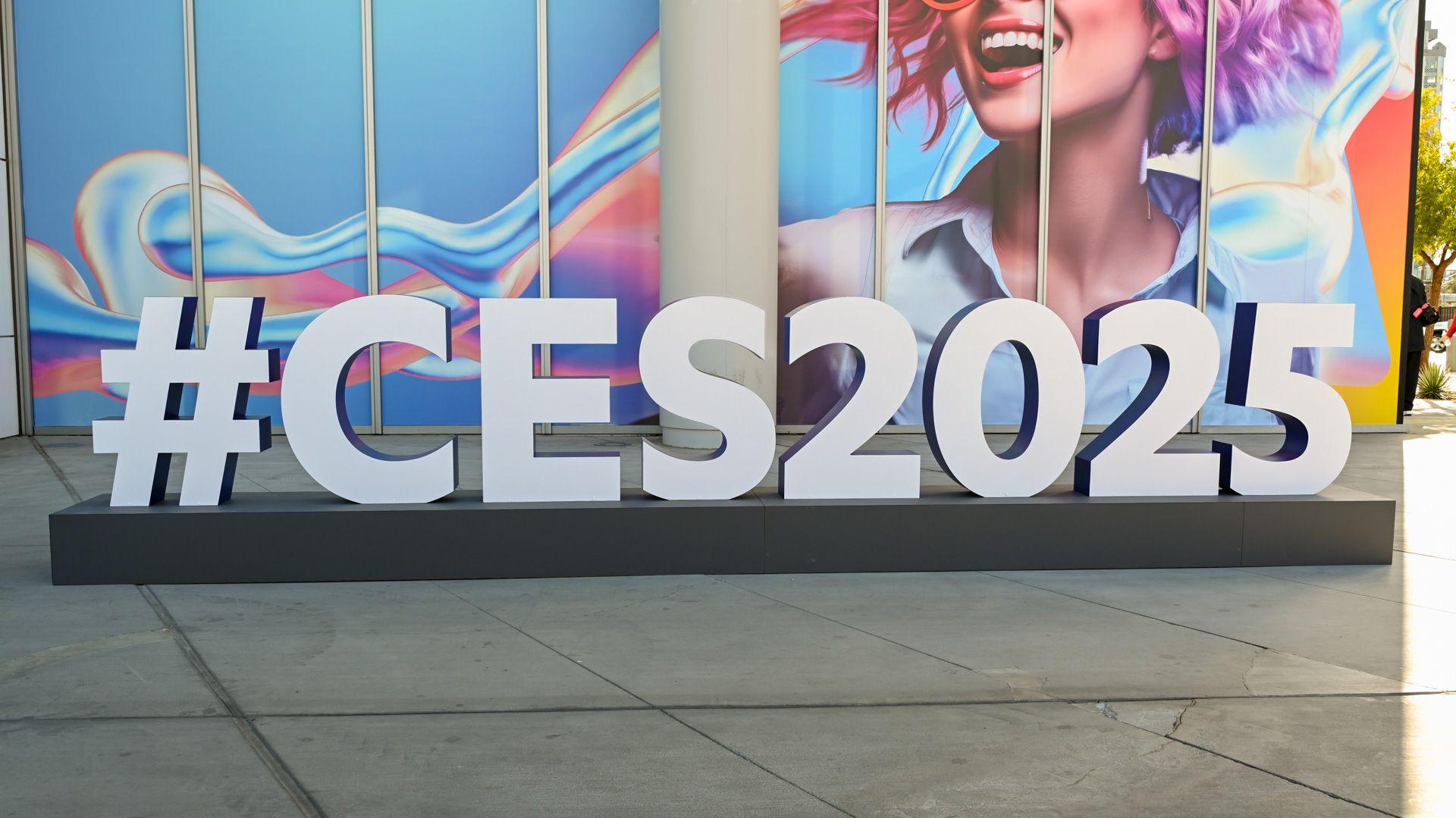 CES 2025 : Quand l’innovation technologique  rime avec accessibilité
Le CES (Consumer Electronics Show) est le plus grand salon technologique 
au monde, où les dernières innovations en électronique grand public 
et technologies émergentes sont dévoilées
‹#›
CES 2025 : TENDANCE
Interface neurales et contrôle à distance
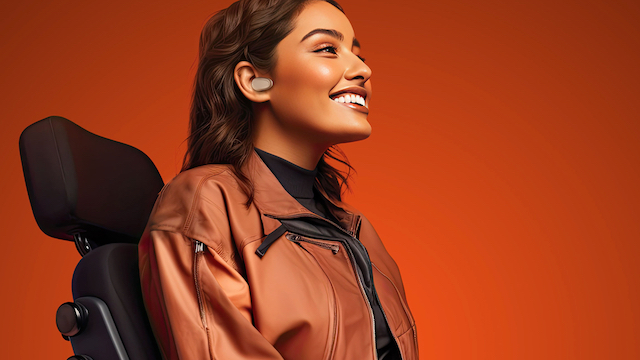 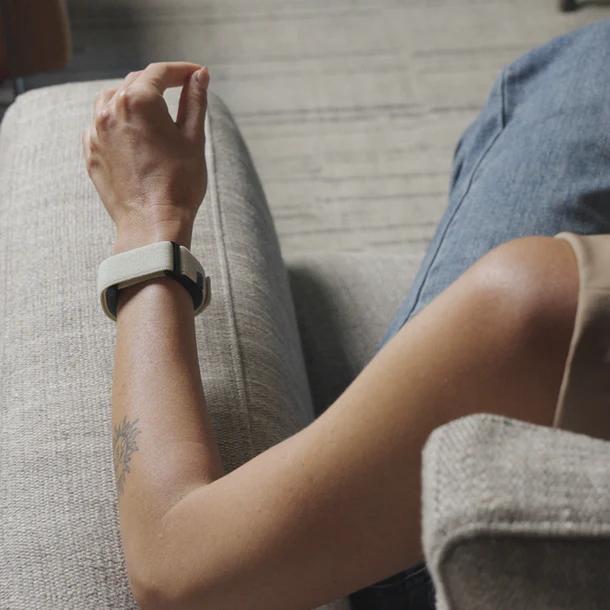 Des écouteurs intelligents capable de détecter les micro-gestes faciaux 

Permet de contrôler des ordinateurs, des fauteuils roulants, des robots et plus encore.
Le bracelet à interface neurale Mudra Link

Permet une interaction intuitive avec les appareils Android grâce aux signaux neuraux capturés par de légers mouvements des doigts et du poignet
‹#›
CES 2025 : TENDANCE
Des solutions d’assistance pour les personnes malvoyantes
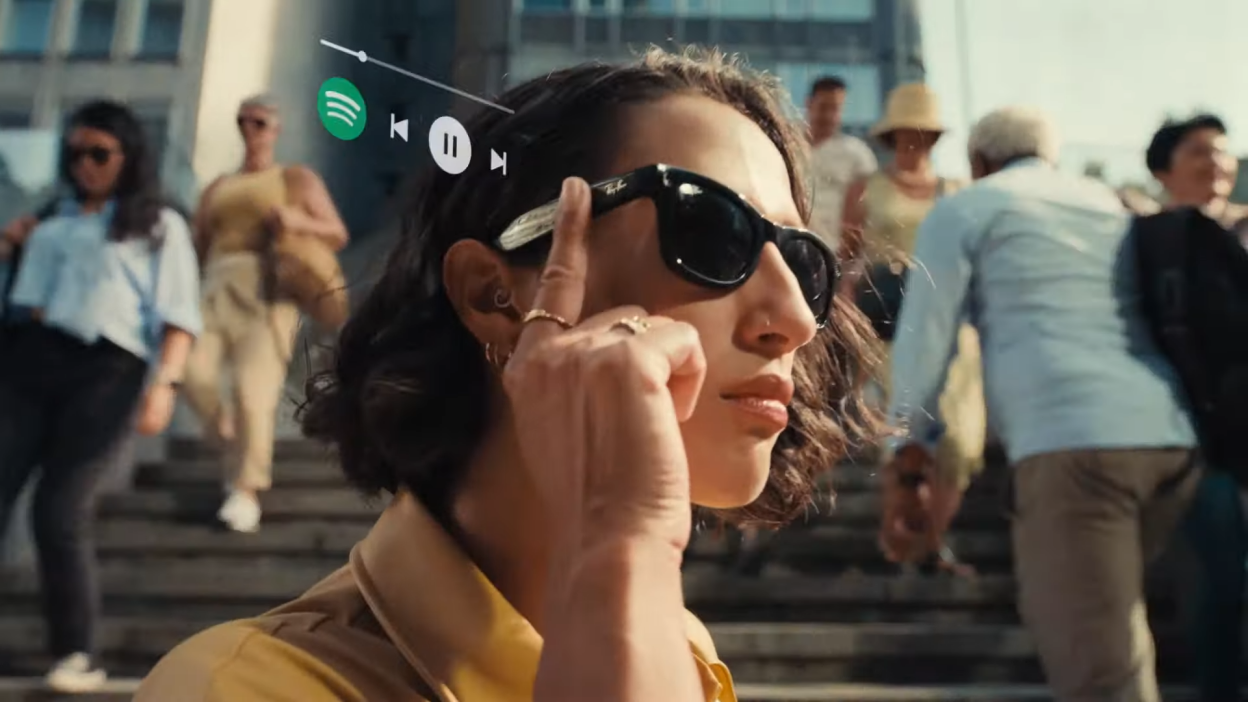 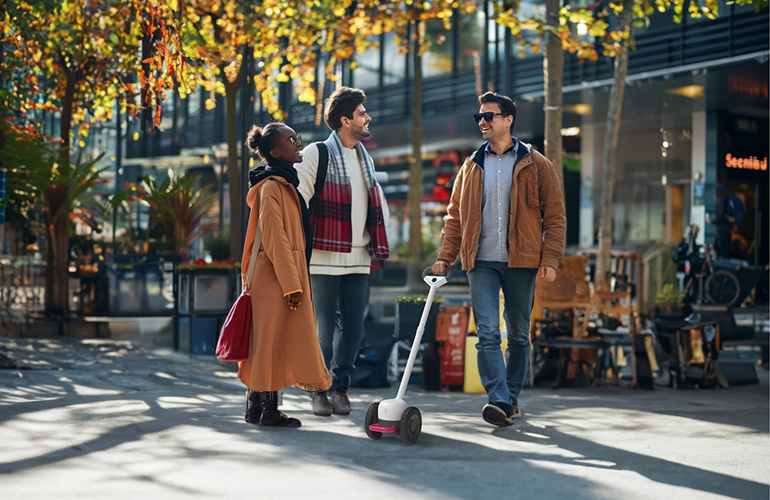 Lecture de texte en temps réel

Reconnaissance d'objets et description de l'environnement

Intégration avec l'application Be My Eyes : connecte les utilisateurs à des volontaires pour une assistance visuelle en temps réel
Une aide à la mobilité autonome conçue pour assister les personnes malvoyantes

Navigation autonome et évitement d'obstacles

L'appareil fournit une rétroaction de l'environnement par des vibration  haptiques et des sons
‹#›
CES 2025 : TENDANCE
Une commande vocale optimisée par l’IA
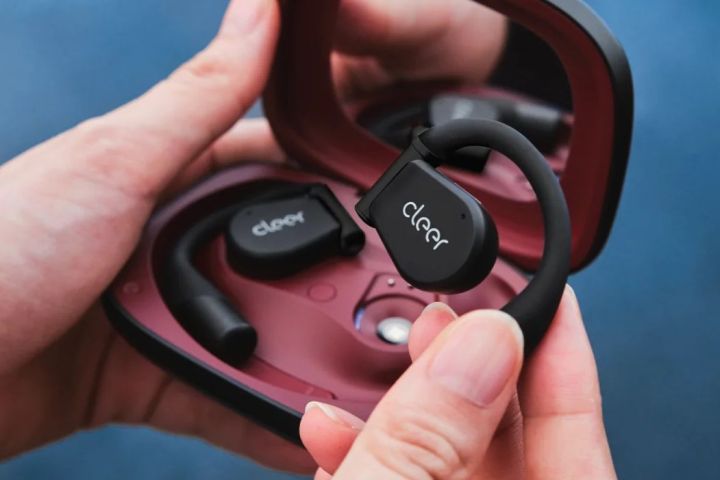 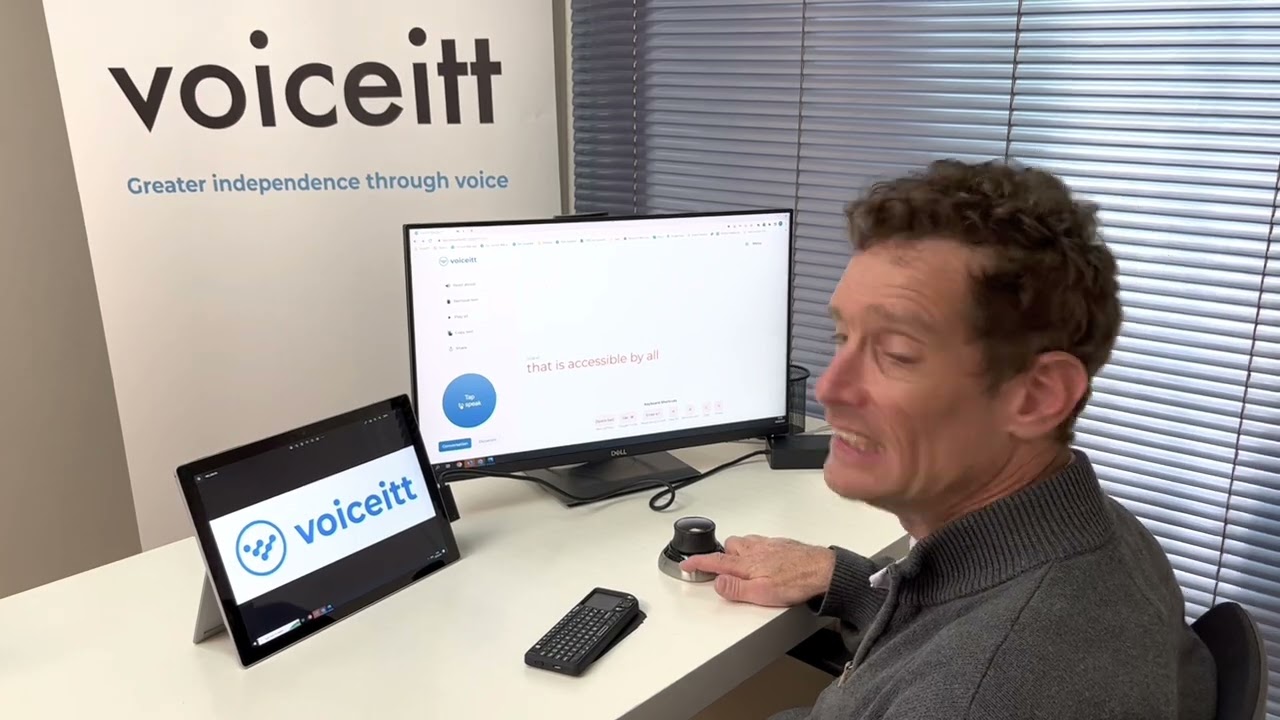 Ces écouteurs incluent des commandes vocales

Des gestes de la tête pour le contrôle, offrant une alternative pour les personnes ayant des limitations motrices aux mains
Voiceitt est une application conçue pour aider les personnes souffrant de troubles de la parole à interagir avec des appareils intelligents. 

Elle permet aux utilisateurs de contrôler des dispositifs via des commandes vocales personnalisées
‹#›
CES 2025 : TENDANCE
Des interfaces en langue des signes propulsé par l’IA
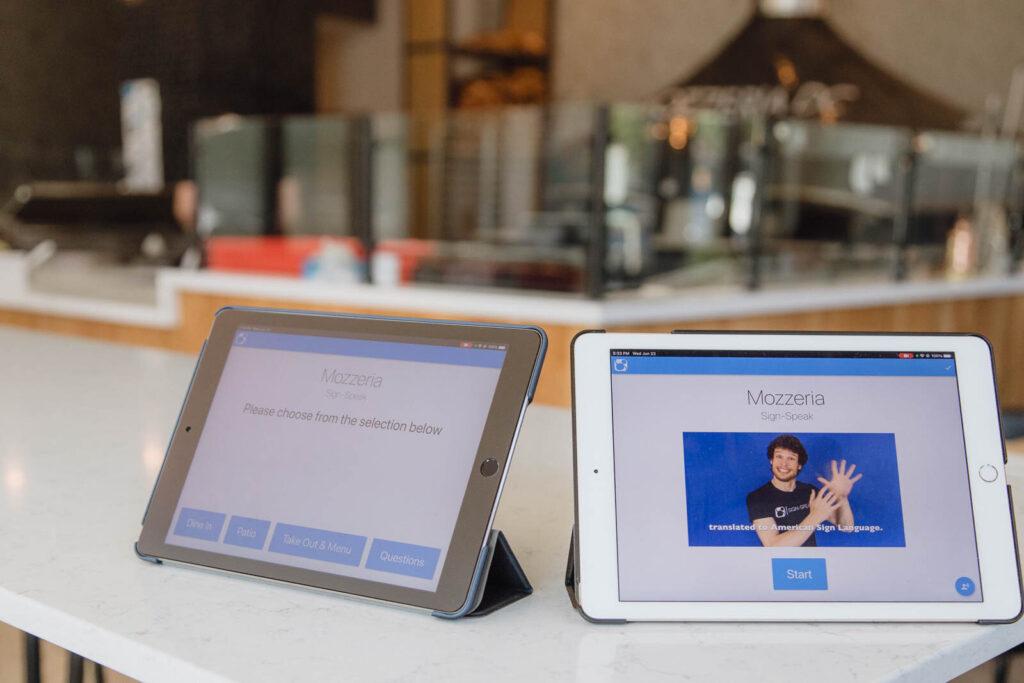 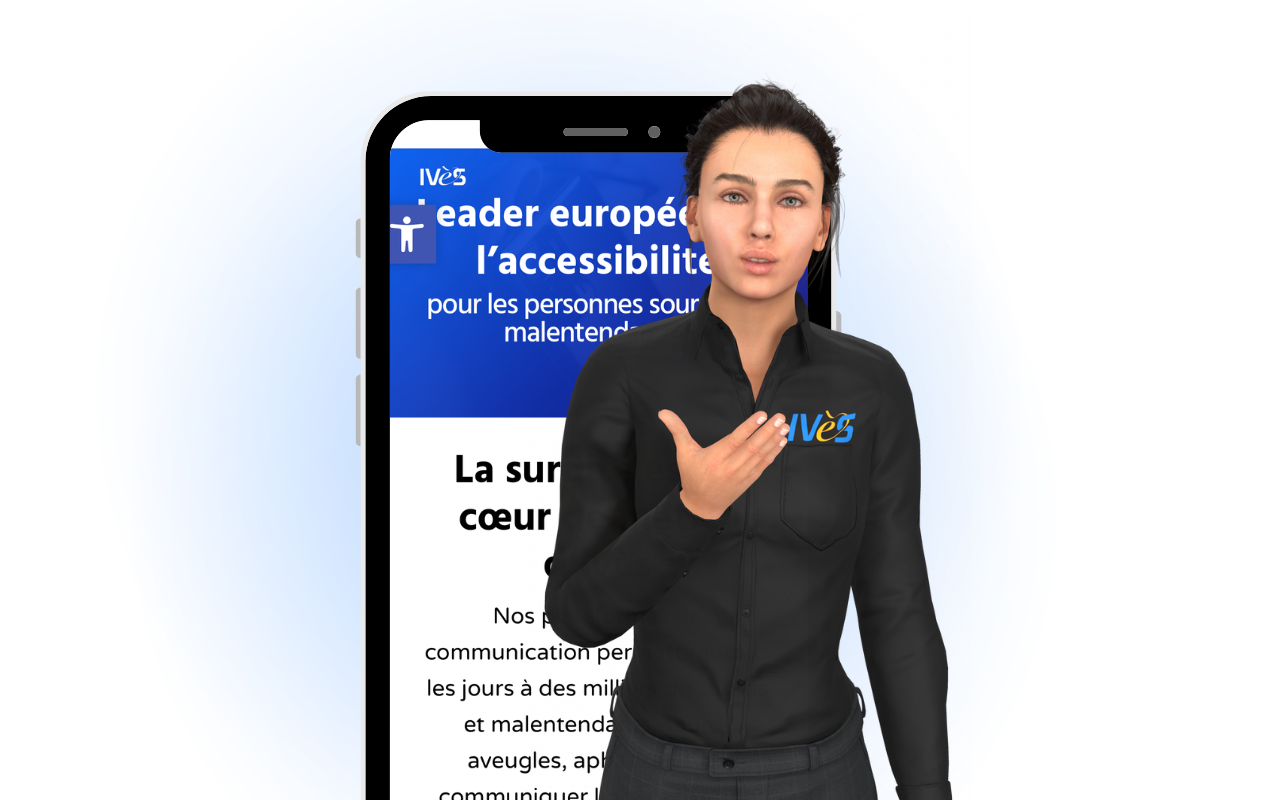 Sign-Speak : Un avatar capable de traduire la langue des signes en temps réel

Notamment de la langue des signes vers le texte et l’inverse
IVèS : Le premier chatbot en langue des signes

Un assistant virtuel capable d'interagir avec les utilisateurs en langue des signes

Utilise l’IA pour traduire les échanges écrits ou vocaux en langage des signes à l’aide d’un avatar 3D interactif
‹#›
LES IMPACTS POUR LES EMPLOYÉS
L’accessibilité propulsé par l’intelligence artificielle
AVANT
AVEC L’IA
Passer d’un modèle de moteur de recherche …
… à un modèle de moteur de réponses
Passer d’un modèle d’outils standardisés …
… un modèle d’outils adaptatifs et intelligents
Évoluer de la compensation du handicap …
… l'augmentation des capacités et de l’autonomie
‹#›